붙임 4.
온라인으로 전과 신청하는 방법
전과신청 STEP.1
① 포털 마이스누(mySNU)에서
학적변동 메뉴를 클릭
② 왼쪽 메뉴에서 
전과를 클릭
전과신청 STEP.2
① 신청하기 클릭
전과신청 STEP.3
①  대학, 학과, 전공 선택
② SEARCH 클릭!
전과신청 STEP.4
① 전과신청 클릭!
전과신청 STEP.5
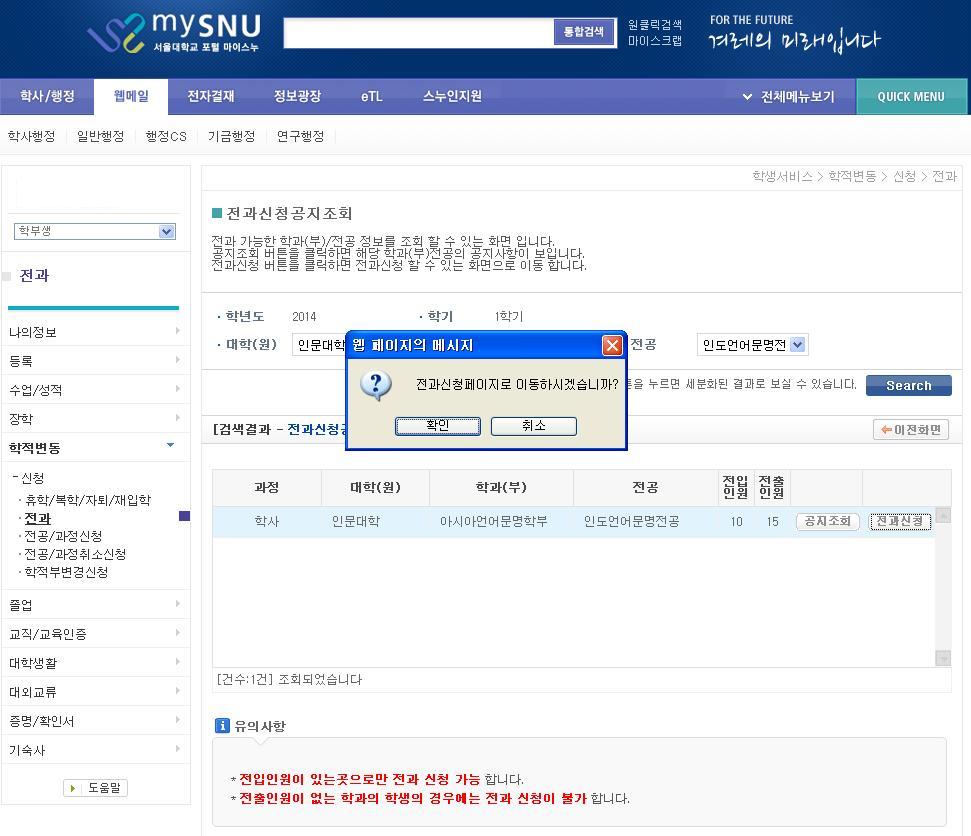 ① 확인 클릭!
전과신청 STEP.6
② 신청 클릭!
① 본인 핸드폰 번호 확인 후,수정 필요할 시에 수정할 것
전과신청 STEP.7: 신청완료
정상적으로 전과신청이 완료되었을 때의 화면입니다
① 확인 클릭
전과신청 STEP.8: 지원서 출력
인적 정보와 신청 정보를 확인한 후, 지원서를 출력하여 지도교수님 면담을 받고 
학과 사무실에 
제출하면 끝!
홍길동